Bucket Lists
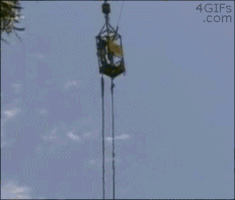 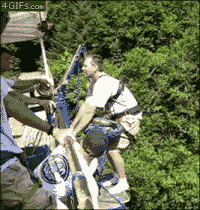 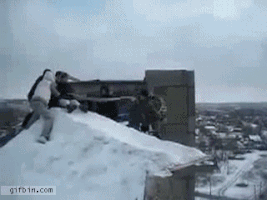 We are going to watch a video - try and answer these questions
What percent of people want to know when they will die?
What is a ‘bucket list’?
What does ‘kick the bucket’ (idiom) mean?
What countries do they visit in the video?
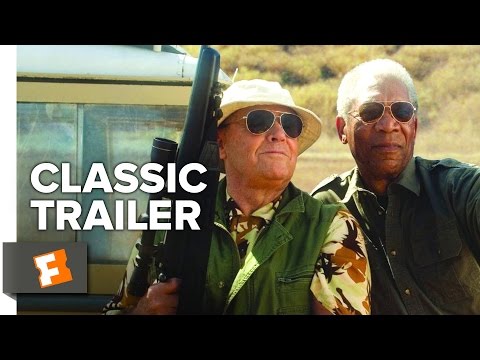 Bucket list quiz!
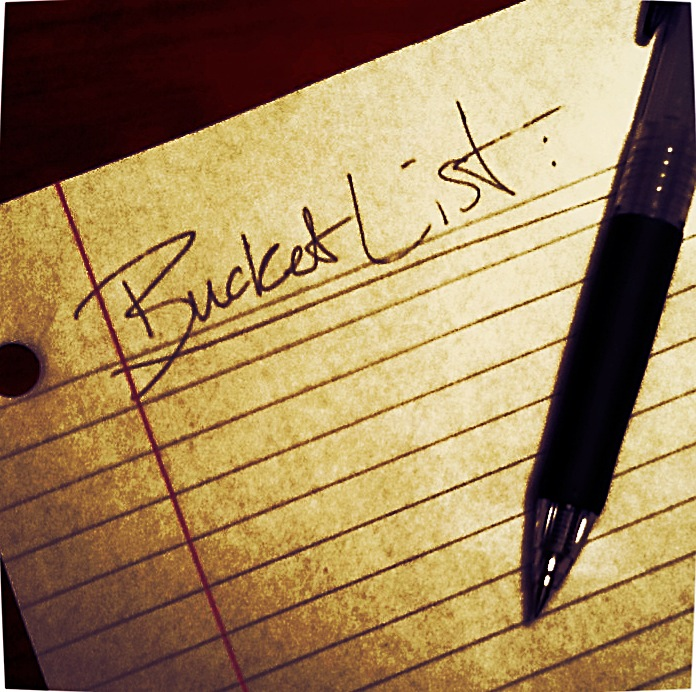 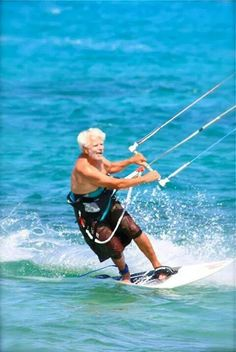 Bucket list idea number 1:
mismwing thiw hodplins
[Speaker Notes: Swimming with dolphins]
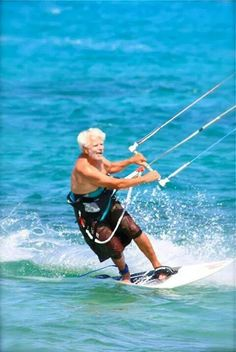 Bucket list idea number 2:
givanh drichlen
[Speaker Notes: Having children]
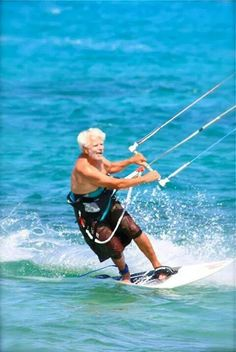 Bucket list idea number 3:
sabe munpjgi
[Speaker Notes: Base jumping]
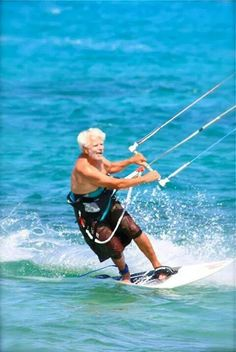 Bucket list idea number 4:
tooshing a nug
[Speaker Notes: Shooting a gun]
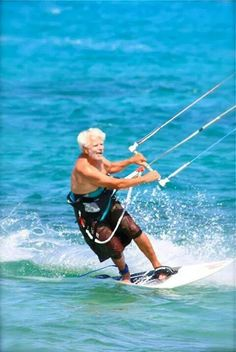 Bucket list idea number 5:
givinl ni a friedfent trouncy
[Speaker Notes: Living in a different country]
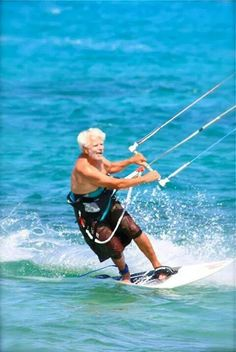 Bucket list idea number 6:
vellarting noti paces
[Speaker Notes: Travelling into space]
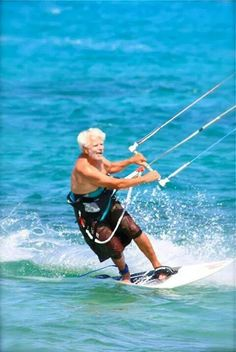 Bucket list idea number 7:
gace viding thiw krahss
[Speaker Notes: Cage diving with sharks]
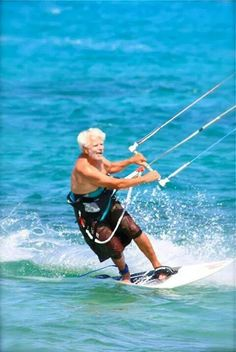 Bucket list idea number 8:
geinb no VT
[Speaker Notes: Being on TV]
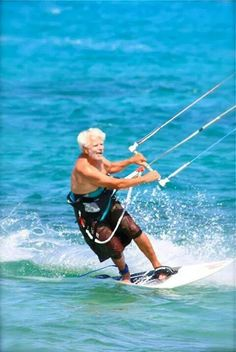 Bucket list idea number 8:
blimc tonum stevere
[Speaker Notes: Climb mount everest]
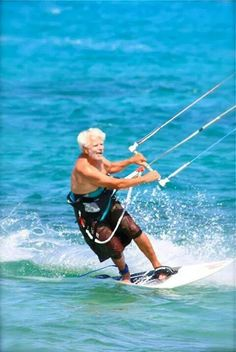 Tablet time!
A search for popular places to visit on lots of people’s bucket lists.
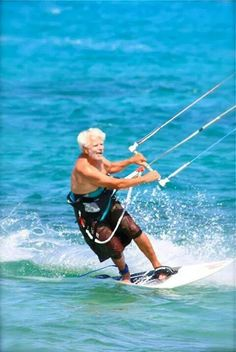 Tablet time!
In which country are Victoria falls?
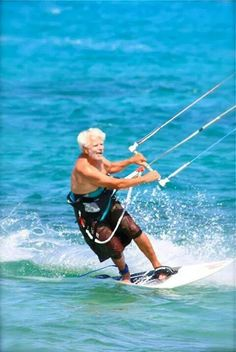 Tablet time!
Draw ‘stonehenge’ on the board.
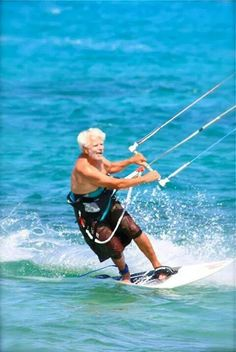 Tablet time!
In which country is ‘the Grand Canyon’?.
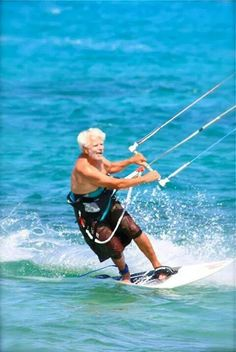 Tablet time!
In which country is Angkor?.
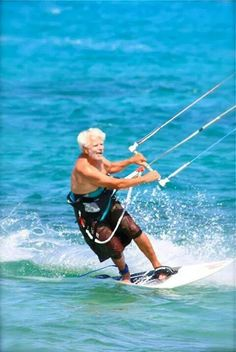 Tablet time!
In which country is ‘the great wall of China?’.
include
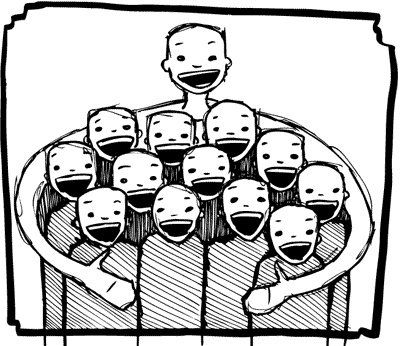 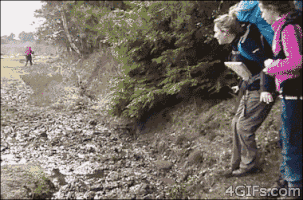 to backpack (v)
To travel with only one bag
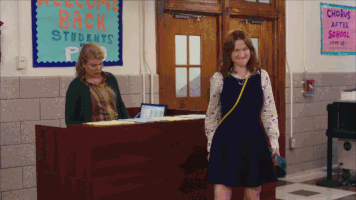 to achieve (v)
To succeed in doing something
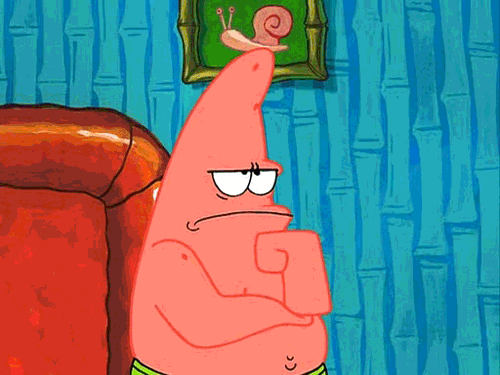 to give thought to (v)
To think about something
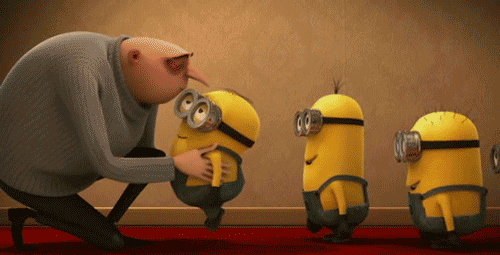 to attend (v)
To join
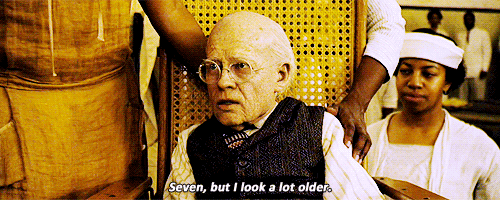 A lifetime (n)
The time between someone’s birth and death
safari
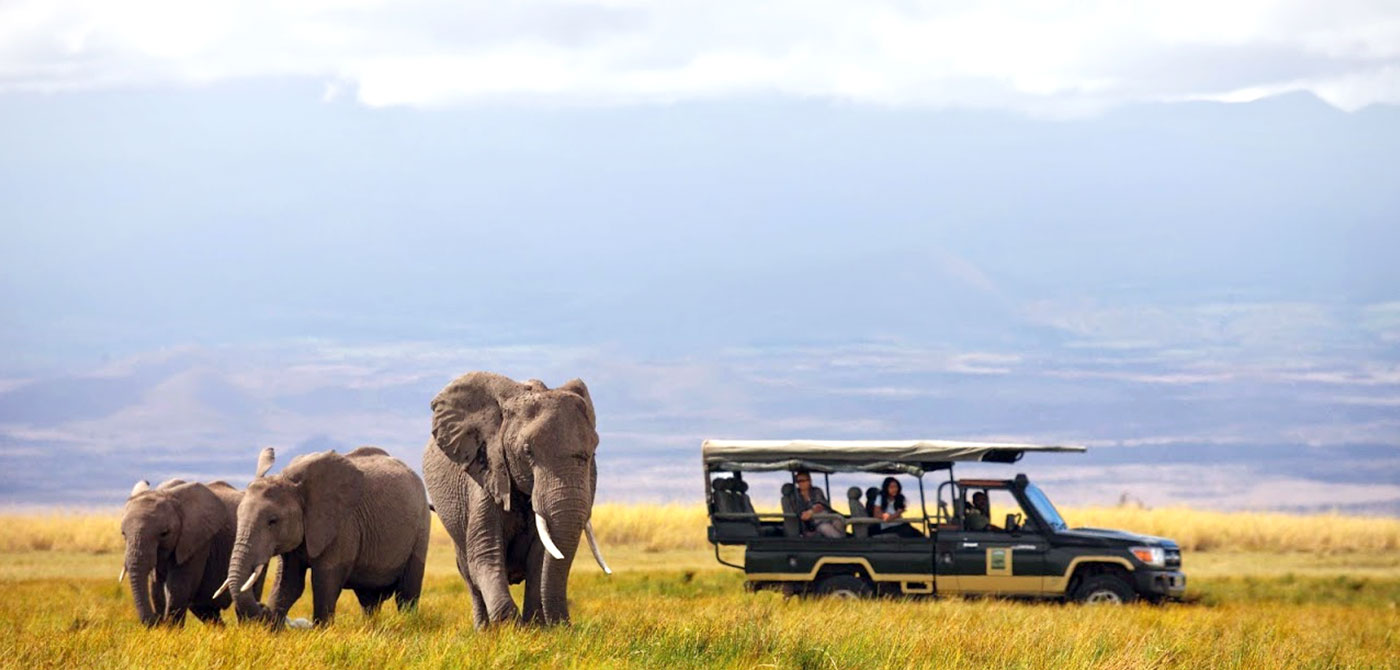 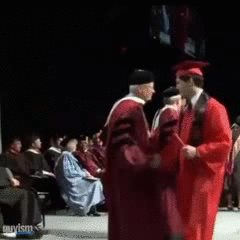 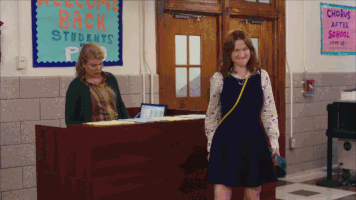 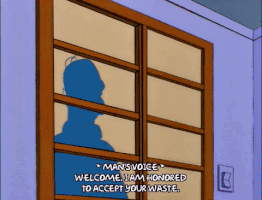 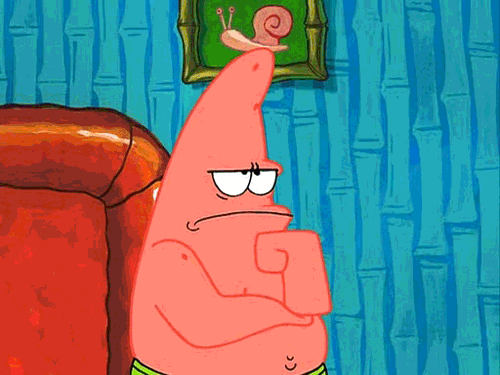 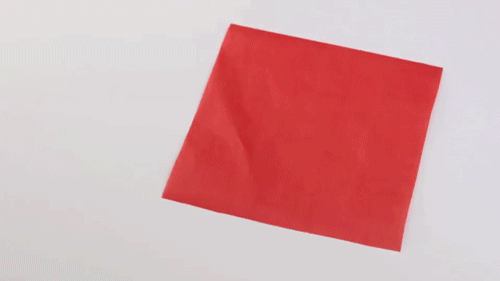 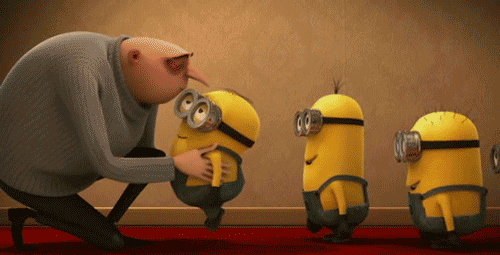 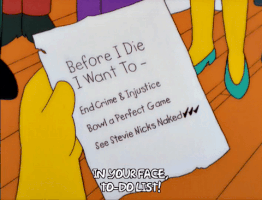 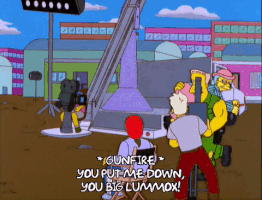 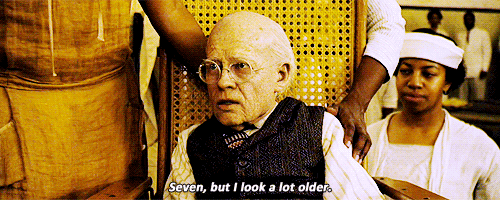 [Speaker Notes: Sticky ball?]
My bucket list
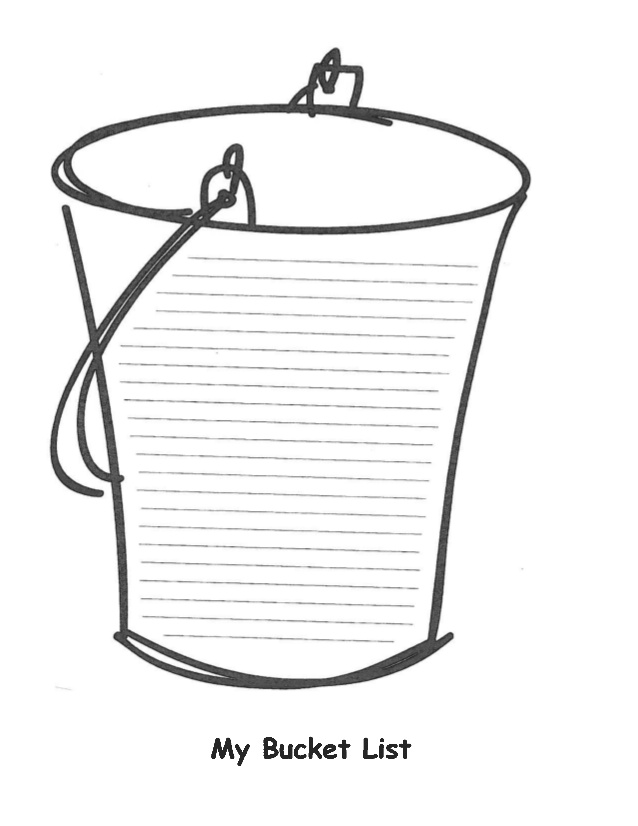 This is a list of all the things I want to do before I’m old! At number one is to visit 50 countries. I love travelling and meeting people from foreign countries. So far I have visited 12 - I have a long way to go! There are other things I want to do someday too. I want to ride an elephant, hug an orangutan, see the Northern Lights and go skydiving! Another thing I’d really like to do is...
[Speaker Notes: Homework is to write their own bucket list!]